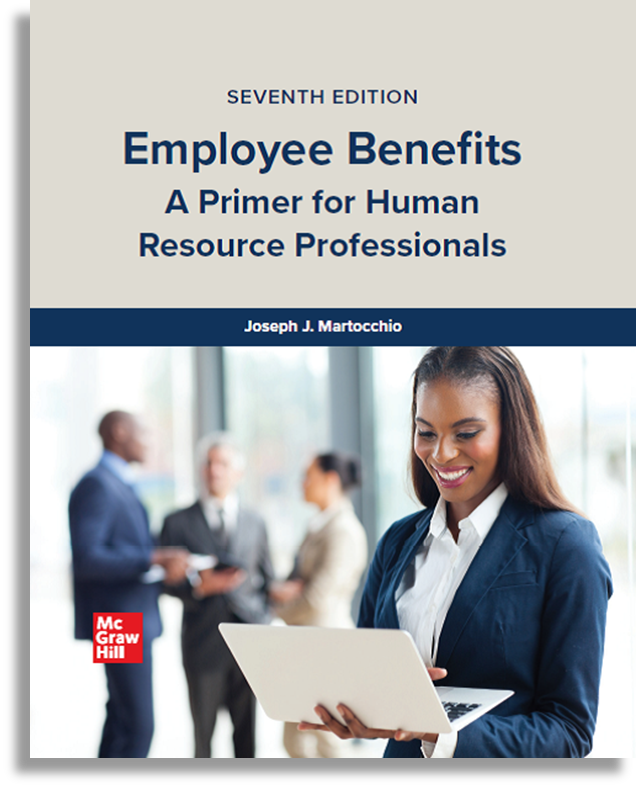 Chapter 04
Employer-Sponsored Retirement Plans
© 2023 McGraw Hill, LLC. All rights reserved. Authorized only for instructor use in the classroom. No reproduction or further distribution permitted without the prior written consent of McGraw Hill, LLC.
Introduction
This chapter reviews three main categories of employer-sponsored retirement plans and specific practices within each category.
A defined benefit plan guarantees retirement benefits.
Expressed as an annual sum equal to a percentage of preretirement pay multiplied by the number of years worked for the employer.
Sometimes referred to as pension plans.
Under a defined contribution plan, employees make annual contributions to their individual investment accounts.
Based on a formula contained in the plan document.
Employers may choose to make matching contributions.
The amount participants receive depends on the performance of the selected financial investment.
2
Origins of Employer-Sponsored Retirement Benefits
The first pension plan was established in 17 59 for widows and children of Presbyterian ministers.
In 18 75 the American Express Company established a formal pension plan.
Revenue Act of 19 21 and 19 28 along with wage increase controls in the 19 40s led to the adoption of pension plans.
The National Labor Relations Act of 19 35 instituted retirement plans as a mandatory bargaining subject between unions and management.
3
Trends in Retirement Plan Coverage and Costs
55% of workers employed in the private sector participated in at least one company-sponsored plan in 19 92 to 19 93.
Declined to 51% in 2020.
A noticeable decrease in participation rates for defined benefit plans over the last 30 years.
In 19 92-93, 32% of employees participated in defined benefit plans, and 35% in defined contribution plans.
In 2020, only 11% participated in defined benefit plans, but there was an increase to 47% participation in defined contribution plans.
Here, we focus on two important factors for this trend: industry characteristics and union status.
4
Trends in Retirement Plan Coverage and Costs Industry Characteristics
Service industries are not capital intensive.
Most pay low wages.
And offer less generous benefits, including retirement plans.
Service industries depend on employees who need only relatively common skills.
Goods-producing industries offer higher pay and retirement plans.
They operate in markets with relatively little competition.
Attributed to factors such as higher barriers to entry.
Goods-producing businesses are typically capital intensive.
Capital-intensive businesses require highly capable employees.
5
Trends in Retirement Plan Coverage and Costs Union Status
There is greater power to negotiate terms of employment as a collective rather than individually, particularly for low-skilled jobs.
Unions generally secured high wages for their members through the early 19 80s, then foreign competition entered the picture.
Still, unions have managed to maintain lucrative benefits.
Though more attention to costs has pressured some companies to freeze or terminate pension plans.
6
Qualified versus Nonqualified Plans
Employers establish qualified plans when all of the E R I S A minimum standards are met.
Here, two employee groups meet executive status: key employees and highly compensated employees.
Qualified plans provide both employees and employers with immediate tax benefits.
Companies establish qualified plans for nonexecutive employees,
Companies base executive retirement benefits on nonqualified deferred compensation plans (N Q D C).
7
Qualified versus Nonqualified Plans: Participation Requirements
In general, employees are eligible if:
They are at least 21 years of age.
And have completed one year of service (based on 1,000 work hours).
The SECURE Act requires that long-term part-time employees be granted participation in employer-sponsored plans.
8
Qualified versus Nonqualified Plans: Coverage Requirements
Coverage requirements limit employers' freedom to exclude employees.
Qualified plans do not disproportionately favor highly compensated employees, or key employees.
Companies demonstrate whether plans meet the coverage requirement by based on one of the following tests.
A percentage test shows at least 70% of employees are not highly compensated.
A ratio test shows at least 70% of non-highly compensated employees are covered by the plan.
The average benefit test shows a plan possess an “average benefit percentage” for non-highly compensated employees that is at minimum 70% of the average benefit percentage for highly compensated employees.
U.S. Treasury regulations require the plans to cover at least 50 employees or 40% of the workforce must benefit from the plan.
9
Qualified versus Nonqualified Plans: Vesting Rules
Vesting is an employee’s non-forfeitable rights to retirement benefits.
In defined benefit plans, employees vest in a specific annual amount each year after retirement.
In defined contribution plans, employees vest in net employer contributions which equals gross employer contributions plus investment gains or minus investment losses.
Title I of E R I S A requires that companies follow an allowed schedule for vesting rights
Cliff vesting, where employees earn 100% vesting rights after no more than three years of service.
Six-year graduated schedule, allows workers to become 20% vested after two years and to vest at a rate of 20% each year until 100% vested after six years of service.
10
Qualified versus Nonqualified Plans: Accrual Rules
Qualified plans are subject to minimum accrual rules based on the I R C and E R I S A.
Accrual rules specify the rate at which participants accumulate (or earn) benefits.
Defined benefit and defined contribution plans have different accrual rules – discussed later in this chapter.
11
Qualified versus Nonqualified Plans: Nondiscrimination Rules: Testing
Nondiscrimination rules prohibit employers from discriminating in favor of highly compensated employees in:
Contributions or benefits.
Availability of benefits.
Rights.
Plan features.
Safe Harbors refer to compliance guidelines in a law or regulation.
Plans that meet safe harbor conditions automatically fulfill the nondiscrimination requirement based on particular design features.
Failure to reach safe harbors requires passing at least one of two facts-and-circumstances tests.
Safe harbors and facts-and-circumstances tests differ between defined benefits plans and defined contribution plans.
12
Qualified versus Nonqualified Plans: Top-Heavy Provisions
A top-heavy plan provides non-key employees with a minimum benefit or a minimum contribution.
A defined benefit plan is top-heavy if the present value of the accrued benefits (P V A B) under the plan for the key employees exceeds 60% of the P V A B under the plan for all employees.
A defined contribution plan is top-heavy if the total of the accounts of the key employees under the plan exceeds 60% of the total of the accounts of all employees under the plan.
A top-heavy plan must also provide a special vesting schedule:
A 3-year 100% vesting schedule, or
A 6-year graduated vesting schedule.
13
Qualified versus Nonqualified Plans: Minimum Funding Standards
Minimum funding standards ensure that employers contribute the minimum amount of money necessary to provide promised benefits.
As we will see, standards differ between defined benefit and defined contribution plans.
14
Qualified versus Nonqualified Plans: Social Security Integration
Social Security integration, also known as permitted disparity rules allows companies to explicitly take into account S S retirement benefits when determining company-sponsored benefits under a defined benefit plan.
Subject to established limits, qualified plans may reduce benefits based on the benefits owed under the Social Security program.
Permitted disparity rules do not apply to defined contribution plans.
15
Qualified versus Nonqualified Plans: Contribution and Benefit Limits
Benefit limits refer to the maximum annual amount an employee may receive from a qualified benefit plan during retirement.
Contribution limits apply to defined contribution plans.
The Economic Growth and Tax Relief Reconciliation Act of 2001 specified annual contribution limits, increased for inflation from time to time.
This act also set limits on annual earnings on which annual retirement pay from defined benefit plans may be calculated.
And it specified the maximum annual amount paid from a defined benefit plan.
16
Qualified versus Nonqualified Plans: Plan Distribution Rules
Distribution refers to the payment of vested benefits to participants or beneficiaries – there are three allowable distribution methods.
First, lump sum distributions are single payments of benefits.
Second, annuities represent a series of payments for the life of the employee and beneficiary.
The third form is based on a series of periodic payments paid from a trust fund.
17
Qualified versus Nonqualified Plans: Qualified Survivor Annuities
Qualified defined benefit plans provide spouses with a qualified joint and survivor annuity (Q J S A) or a qualified preretirement survivor annuity (Q P S A).
At the start of retirement, the retiree receives a Q J S A.
Q J S A is an annuity for the life of the participant with the survivor annuity for the spouse.
A Q P S A provides payments for the life of the participant’s surviving spouse if the participant dies before receiving any retirement benefits.
Q P S A amounts must be no less than the Q J S A amounts.
18
Qualified versus Nonqualified Plans: Qualified Domestic Relations Orders (Q D R Os)
Qualified plans recognize qualified domestic relations orders (Q D R Os).
Domestic courts may issue Q D R Os that permit a retirement plan to divide a participant’s benefits in the event of a divorce.
Dividing the benefits without a Q D R O is a violation of E R I S A and the I R C.
Without a Q D R O, a divorced spouse would not be able to receive any of the ex-spouse’s retirement benefits.
19
Qualified versus Nonqualified Plans: Plan Termination Rules and Procedures
Plan termination rules protect employees who participated in either a defined benefit or defined contribution plan that was terminated.
When a plan is terminated, employees must become 100% vested in all benefit amounts.
Procedures for terminating a defined contribution plan is more straightforward than terminating a defined benefit plan.
E R I S A specifies three permissible types of defined benefit plan termination which we will discuss in the next section.
20
Defined Benefit Plans
Defined benefit plans guarantee retirement benefits specified in the plan.
Benefits are expressed in terms of an annual sum equal to a percentage of pre-retirement pay multiplied by years of service.
The benefit payout is fixed by a formula.
The employer’s contributions to plan fluctuates yearly based on two considerations: investment performance and life expectancy.
21
Defined Benefit Plans: Benefit Formulas
Unit benefit formulas recognize length of service.
Typically, employers contribute a specified dollar amount for each service year worked.
Plans based on unit benefit formulas specify annual benefits as a percentage of average salary.
Employee retires with 25 years of service and a final average salary of $52,500.
Annual percentage is 43.43%.
Retirement income is $22,800.75.
Flat benefit formulas designate a flat dollar amount or an amount based on employee’s pay.
Annual benefits expressed as a percentage of final average pay for the last 3 or 4 years of service.
Often leads to resentment as length of service is not considered.
Employee earns an average of $100,000 per year for the last 3 years.
Plan benefit percentage is 60%.
Retirement income equals $60,000.
22
Defined Benefit Plans Nondiscrimination Rules: Testing
Defined benefit plans must meet several uniformity criteria.
Uniformity refers to consistent treatment based on such factors as benefits formula.
Exhibit 4.4 describes the uniformity requirements issued by the U.S. Treasury Department.
23
Defined Benefit Plans: Accrual Rules
Accumulated benefit obligation refers to the present value of benefits based on a designated date.
Actuaries determine a defined benefit plan’s accumulated benefits obligation by making assumptions based on employee characteristics.
The I R S established criteria to judge whether an employer’s defined benefit plan meets its accumulated benefit obligation.
These criteria discourage employers from engaging in a practice known as backloading.
Fulfillment of one of these criteria ensures that benefits accrue regularly:
The 3 percent rule.
percent rule.
The
The fractional rule.
24
Defined Benefit Plans: Accrual Rules – The Three Percent Rule
Under the three percent rule, a participant’s accrued benefit cannot be less than 3% of the normal retirement benefit.
Margaret retires from company at age 62.
Hired at age 21, enrolled in retirement plan as soon as eligible.
Company’s defined benefit plan awards an annual benefit equal to 70% of the four-year average highest salary.
Employee’s average salary was $50,000.
Employee’s annual retirement benefit was $35,000 ($50,000 x .70).
Under the 3% rule, the employee’s accrued benefit must be no less than $1,050 ($35,000 x .03).
25
Defined Benefit Plans: Accrual Rules – The 133 to the Power 1/3 Percent Rule
Under the
percent rule the annual accrual rate cannot exceed
percent of the rate of accrual for any prior year.
If a company’s retirement plan specifies the following annual accrual rates:
1.5 percent of compensation for each year of service up to 20.
And 1.75 percent of compensation for each year of service in excess of 20.
The plan satisfies this rule because the 1.75 annual accrual rate is less then
percent of the prior annual 1.5 percent accrual rate.
1.16 percent, that is, 1.75%  / 1.5% × 100%.
26
Defined Benefit Plans: Accrual Rules – The Fractional Rule
The fractional rule applies to participants who terminate their employment prior to reaching normal retirement age.
Stipulates that benefit accrual upon termination be proportional to the normal retirement benefits. For example:
The annual annuity at normal retirement age is $20,000.
The years of service at retirement would have been 30.
Employee terminated their service after 20 years.
Under this rule, the employee would receive an annual annuity of $13,333 ($20,000 x 20 years/30 years).
Awarding less would be a violation of this rule.
27
Defined Benefit Plans: Top-Heavy Provisions
Each non-key employee must receive an accrued benefit of a designated percentage multiplied by the employee’s average compensation.
The percentage is the lesser of 2% times the participant’s number of years of service, or 20%.
An employee with four years of service and an average annual compensation of $75,000 would be entitled to a minimum benefit of $6,000.
$6,000 = (4 years x 0.02% x $75,000 average annual compensation).
This amount is less than $15,000, which equals 20% of $75,000.
28
Defined Benefit Plans: Minimum Funding Standards
E R I S A imposes strict funding requirements on qualified plans.
Employers must make an annual contribution that is enough to cover promised benefits to retirees.
Actuaries periodically review data to ensure sufficient funding levels.
Life expectancies of employees and their designated beneficiaries.
Projected compensation levels.
The likelihood of employees leaving before retiring.
Reporting guidelines.
Required by E R I S A.
Actuarial information reported to I R S.
I R S submits same information to U.S. Department of Labor.
The Department of Labor reviews the data to ensure compliance with E R I S A regulations.
29
Defined Benefit Plans: Benefit Limits
The I R C sets a maximum annual benefit for defined benefit plans that, in 2021:
Is equal to the lesser of $230,000, or
100% of highest average compensation for 3 consecutive years.
These annual earnings limit on which the annual retirement benefit may be calculated was $290,000 in 2021.
The limit is indexed for inflation in $5,000 increments.
30
Defined Benefit Plans: Plan Termination Rules and Procedures
The P B G C’s program recognizes three types of plan terminations:
Distress terminations.
Involuntary terminations.
Standard terminations.
Termination insurance protects against the loss of vested pension benefits when plans fail.
In addition, the P B G C ensures a basic level of annual benefits to participants in the event a plan terminates with insufficient assets.
The maximum P B G C-guaranteed annual benefits is adjusted yearly.
The maximum benefit amount is lower for benefits commencing at ages below 65 and higher for benefits commencing at ages above 65.
Pension benefits amounts are lower with survivor benefits as the payout will likely extend for a longer period.
31
Defined Contribution Plans
Under defined contribution plans, companies set up an account for each employee who chooses to participate.
Employees enter into a salary reduction agreement so an employer can defer a specified amount of pay, into the account each pay period.
The employer may have a matching contribution policy.
Employers invest these funds on behalf of the employee.
How do defined benefit plans and defined contribution plans differ?
Defined contribution plans specify rules for annual contributions while defined benefit plans specify the annual retirement benefit.
Unlike defined benefit plans, these plans do not guarantee particular benefit amounts and participants bear the risks of gains and losses.
Benefit amounts depend upon several factors, including the contribution amounts, the performance of investments, and forfeitures.
32
Defined Contribution Plans: Individual Accounts
Defined contribution plans contain accounts for each employee into which contributions are made, losses are debited, and gains are credited.
Contributions may come from three sources.
employee contributions – expressed as a percentage of an employee’s pay.
Forfeitures from unvested employer contributions of former employees’ accounts.
The third source is employer contributions.
Companies decide whether to institute matching contributions and may make a full match, a fixed dollar match, or a variable dollar match.
33
Defined Contribution Plans: Automatic Enrollment
As soon as eligibility requirements are met, employees become covered but have the right to decline coverage at any time.
There are three automatic enrollment plans.
Automatic enrollment provision.
Automatic escalation.
Default contributions.
34
Defined Contribution Plans: Investment of Contributions
E R I S A requires that a named fiduciary manage investments into these plans with the following responsibilities.
Acting solely in the interest of plan participants  with the purpose of providing benefits to them.
Carrying out their duties prudently.
Following the plan documents (unless inconsistent with E R I S A).
Diversifying plan investments.
Paying only reasonable plan expenses.
The duty to act prudently is one of a fiduciary’s central responsibilities where prudence focuses on the process for making fiduciary decisions.
35
Defined Contribution Plans: Employee Participation in Investments
Most companies give participants choices about the investment of their funds, including:
Company stock.
Common stock fund.
Fixed-interest securities.
Diversified investments.
Money market fund.
Lifecycle fund (or target date fund).
The number of investment choices varies by company, but the trend is toward fewer choices.
Subject to certain conditions, employee participation does not constitute fiduciary responsibility.
Designated fiduciaries cannot be held liable for employee’s investment choices.
Employers provide resources to help employees understand investment alternatives.
36
Defined Contribution Plans: Accrual Rules, Top-Heavy Provisions and Minimum Funding Standards
Accrued benefits equal the balance in an individual’s account.
Company’s contribution may not be reduced because of an employee’s age.
Companies may not set maximum age limits for discontinuing contributions.
Top-heavy provisions.
Companies must make minimum contributions to non-key-employee accounts equal to the lesser of 3% of annual compensation or the highest contribution credited to key-employee accounts.
Minimum funding standards are not as complex as standards for defined benefit plans.
37
Defined Contribution Plans: Contribution Limits
An annual addition refers to the annual maximum allowable contribution to a participant’s account in a defined contribution plan and includes:
Employer contributions.
Employee contributions, and
Forfeitures.
In 2021, annual additions were limited to the lesser of $58,000 or 100% of the participant’s compensation.
The amount of employer’s annual deductible contribution depends on the type of plan contributed to.
In 2021, the maximum contribution to a profit-sharing plan was the lesser of 25% of compensation or $58,000.
Section 401(k), 403(b), and 457 plans have contribution limits of $19,500 in 2021, indexed for inflation in $500 increments.
38
Defined Contribution Plans: Communicating Benefit Amount and the SECURE Act
The defined contribution benefit amount is the account balance when an individual begins to withdraw money.
In addition, the SECURE Act requires defined contribution plans to provide “lifetime income illustrations” to participants at least annually.
Additional information and assumptions factor into the determination of lifetime income illustrations, including:
The date of retirement and when to start receiving payments.
The age and life expectancy of the participant at retirement.
Whether the participant is married.
The investment return or interest rate of investments.
The availability of commercial annuity contracts.
39
Types of Defined Contribution Plans: 401(k) Plans and Roth 401(k) Plans
401(k) plans are named after the section of the I R C that created them.
Permit employees to defer part of their compensation to an individual account set up in the qualified defined contribution plan.
Offers three tax benefits.
Employees do not pay tax on contributions until they withdraw funds.
Employers deduct their contributions from taxable income.
Investment gains not taxed until participants receive payments.
Roth 401(k) plans differ in two ways.
Employee contributions are taxed at the individual’s income tax rate.
Upon retirement, employee withdrawals are not taxed.
40
Types of Defined Contribution Plans: Profit-Sharing Plans
Companies set up profit-sharing plans to distribute a portion of profits to employees.
Companies start by establishing a profit-sharing pool or money earmarked for distribution.
One of three common formulas establishes employer contributions.
Fixed first-dollar-of-profits formula.
Graduated first-dollar-of-profits formula.
Profitability threshold formulas.
Allocation formulas may be:
Equal payments.
Proportional payments to employees based on their annual salary.
Proportional payments to employees based on their contribution to profits.
41
Types of Defined Contribution Plans: Stock Bonus Plans and E S O P S
A stock bonus plan is a kind of profit-sharing plan paid in employer stock instead of cash – participants can vote as shareholders.
Employee stock option plans (E S O Ps) provide shares of company stock to employees.
With nonleveraged E S O Ps the company contributes stock or cash to buy stock.
With leveraged E S O Ps administrators borrow money from a financial institution to purchase company stock.
42
Types of Defined Contribution Plans: Savings Incentive Match Plan for Employees (SIMPLEs)
Congress enacted these into law in 19 96 for employees working in small companies which:
Employ 100 or fewer people.
Each employee’s previous year earnings was at least $5,000, and
The company does not maintain another employer-sponsored retirement plan.
Can be established as I R A s or 401(k)s and both employees and employers can make contributions.
In 2021, employees may contribute the lesser of 100% of compensation or $13,500.
Employers may make a regular contribution of 2% of annual pay or a matching contribution not to exceed more than 3% of annual pay.
43
Types of Defined Contribution Plans: 403(b) Tax-Deferred Annuity Plans
Section 403(b) of the I R C established tax-deferred annuity (T D A) plans.
A T D A is available to a broad range of nonprofit organizations.
Contributions come mainly from employers or employees who make contributions through salary reduction agreements.
T D As are subject to the same contribution limits as 401(k) plans.
Private tax-exempt organizations may offer both 401(k) and 403(b) plans but public organizations are prohibited from offering 401(k) plans.
44
Types of Defined Contribution Plans: 457 Plans, Pooled Employer Plans and the SECURE Act
Section 457 plans are nonqualified retirement plans, typically for local or state government employees.
Until 2002 Section 457 plans were less generous than 401(k) or 403(b) plans as maximum annual contributions were much lower.
Now 457 Plans have same limits as 401(k) and 403(b) plans.
However, only employees contribute to 457 plans.
Pooled employer plans (P E Ps) were established under the SECURE Act and apply only to 401(k) plans.
P E Ps permit unrelated employers to come together to participate in a single retirement plan.
P E Ps are generally advantageous to small employers who can create higher collective purchasing power to negotiate lower fees.
45
Hybrid Plans
Hybrid plans combine features of defined benefit plans and defined contribution plans – four common plans include:
Cash balance and pension equity plans.
Target benefit plans.
Money purchase plans.
Age-weighted profit-sharing plans.
Many employers are setting aside the traditional defined benefit plans (also described as “golden handcuffs”) for hybrid plans.
46
Hybrid Plans: Cash Balance Plans and Pension Equity Plans
The I R S defines cash balance plans as “a defined benefit plan that defines benefits for each employee by reference to the amount of the employee’s hypothetical account balance.”
Pension equity plans are similar to cash balance plans except on how benefits are calculated – See Exhibit 4.7 for comparison.
How do hybrid plans work?
Employers’ contributions to cash balance plans are defined.
Benefits are periodic payments, similar to defined benefit plans.
In cash balance plans, the amount of the periodic payment is determined in reference to a “hypothetical balance.”
Upon retirement, employees may elect to take the lump sum or covert to annuity payments for life.
Calculating benefits as a lump sum increases the portability of retirement benefits from company to company.
47
Hybrid Plans: Cash Balance Plans and Pension Equity Plans Benefit Formulas
Cash balance plans include individual accounts and companies calculate benefits by using two types of credits.
Participants receive a pay credit expressed as a percentage of annual pay.
The interest credit is set at a guaranteed rate determined by the employer.
Pension equity plans credit employees’ accounts with points based on years of service.
When an employee terminates employment or retires, the benefit is the product of the employee’s average pay and the earned credit.
An alternative formula considers employee age plus years of service.
The percentage of pay is based on the sum of the age plus service.
48
Hybrid Plans: Cash Balance Plans and Pension Equity Plans Comparing Hybrid Features
Hybrid plans contain features of both traditional defined benefit and defined contribution plans.
Traditional defined benefit plans define an employee’s benefit as a series of monthly payments.
Cash balance plans define the benefit in terms of a designated hypothetical account balance.
There are four differences between cash balance plans and 401(k) plans.
Participation.
Investment risks.
Life annuities.
Federal guarantee.
49
Hybrid Plans: Cash Balance Plans and Pension Equity Plans Concerns and Age-Related Treatment
Two concerns about cash balance plans have emerged.
The first issue centers on the possible favorable treatment of younger workers and unfavorable treatment of older employees.
The second issue is based on the practice of converting traditional defined benefit plans to cash balance plans.
Defined benefit plans are not age neutral because the value of the benefit grows substantially with age and participation – backloading.
Cash balance plans accrual favors younger employees.
The difference in accrual patterns has led some to question whether cash balance plans illegally discriminate on the basis of age.
50
Hybrid Plans: Cash Balance Plans and Pension Equity Plans Converting Defined Benefit Plans to Cash Balance Plans
Converting from defined benefit plans to cash balance plans can be detrimental to older workers.
A potential problem with conversion is known as wearaway which occurs when the formula in the defined benefits plan is changed to a cash balance formula.
The wearaway period at conversion is longer for older employees.
The language of the Pension Protection Act of 2006 tries to resolve the misunderstanding over wearaway provisions.
Cash balance plans must credit participants with accrued benefit under the old formula plus full credit for the years of service after the adoption of cash balance formula.
The P P A allows employers to create new cash balance plans or to convert existing defined benefit plans with much less fear of litigation.
51
Hybrid Plans: Target Benefit Plans
Target benefit plans combine features of defined benefit and defined contribution plans.
“Targeted” benefit is based on the assumption that the actual return on plan assets equals the expected return.
Target benefit plan participants have individual accounts.
These plans appear to violate E R I S A’s nondiscrimination rules, but the I R S cross-testing rules permit age-based contributions and age-weighted profit sharing plans.
These plans tend to be less expensive for employers.
52
Hybrid Plans: Money Purchase Plans and Age-Weighted Profit Sharing Plans
Money purchase plans are defined contribution plans as the benefit is based on the account balance at retirement, yet possess the funding requirements of defined benefit plans.
Employers make annual contributions according to the designated formula for the plan.
Contributions are not tied to company performance indicators, such as profits or stock prices.
Age-weighted profit-sharing plans are defined contribution plans because benefit amounts fluctuate according to the performance of investments of plan assets – these are like profit-sharing plans.
Consideration of age makes these plans similar to defined benefit plans.
Employers contribute disproportionately more to the accounts of older employees based on a projected hypothetical benefit at normal retirement age.
53
End of Main Content
© 2023 McGraw Hill, LLC. All rights reserved. Authorized only for instructor use in the classroom. No reproduction or further distribution permitted without the prior written consent of McGraw Hill, LLC.